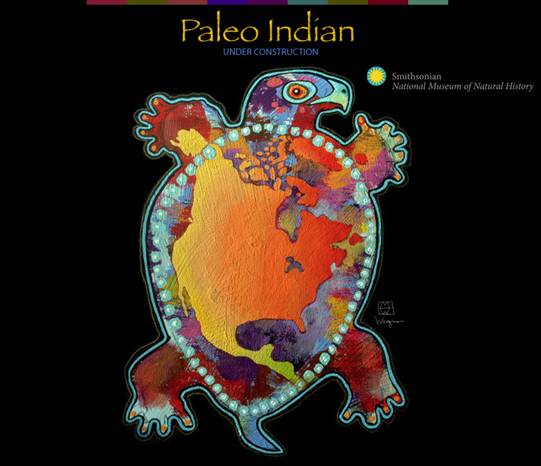 PALEOINDIAN 11,500 – 8000 B.C.
                         13,500 – 10,000 B.P.